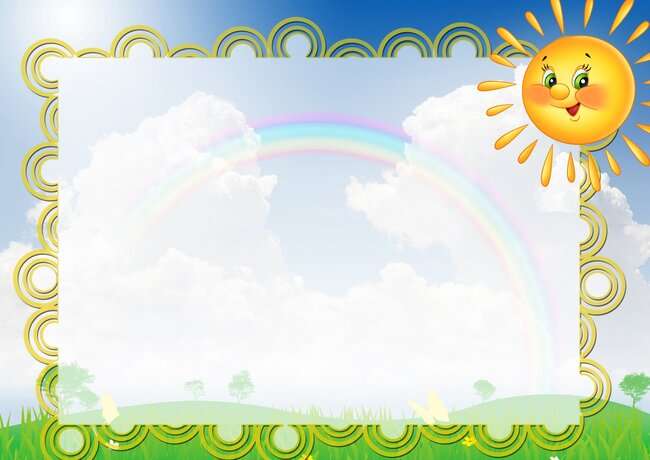 Муниципальное дошкольное образовательное учреждение 
«Детский сад № 5»



Ярославль, 2023 г.
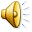 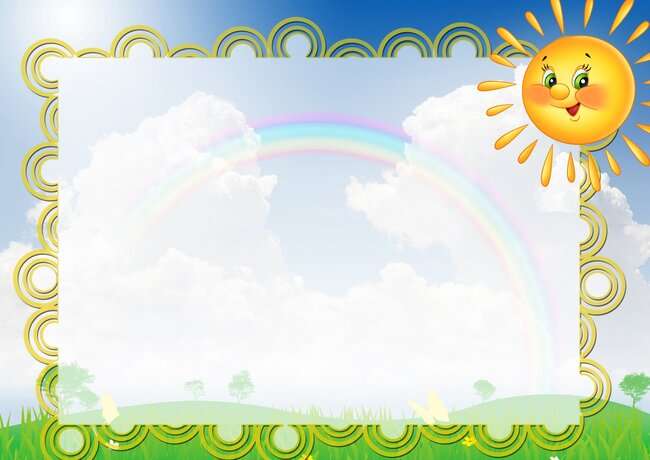 На пороге детского сада
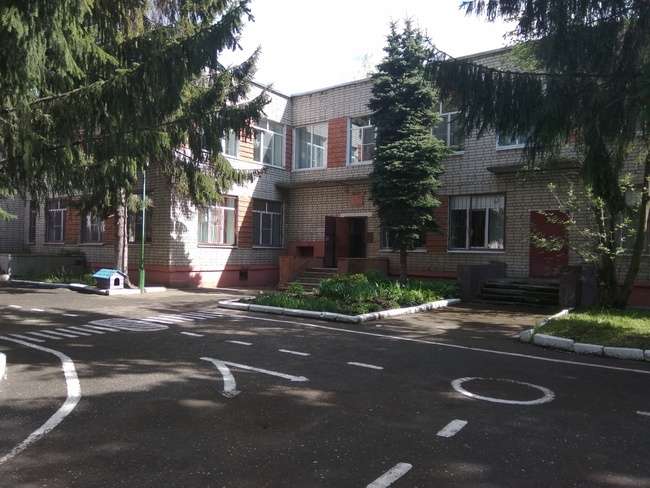 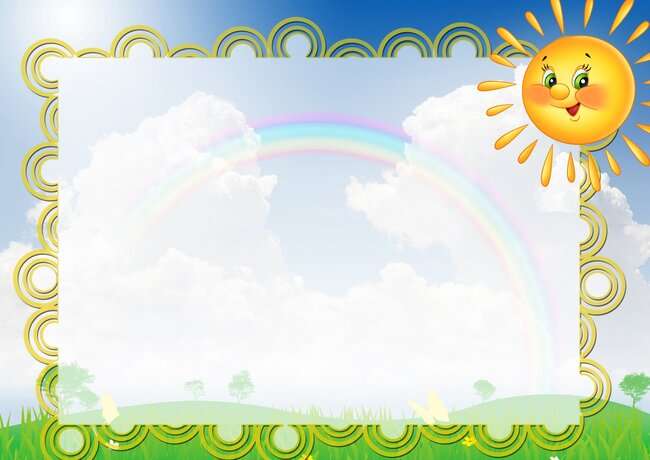 МДОУ "Детский сад № 5"  расположен на территории Фрунзенского района г. Ярославля по адресу: ул. Спортивная дом № 13, введен в эксплуатацию  1980 г..  Территория детского сада занимает 111,143 м.кв.,  по периметру ограждена забором. Территория имеет наружное электрическое освещение, систему видеонаблюдения, вход по домофону, охранная организация ЧОО «Викинг».
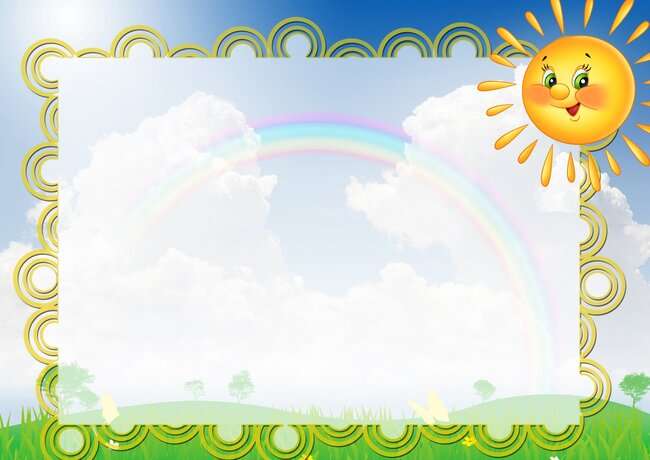 Наши группы
В детском саду функционирует 12 возрастных групп с 1 года до 7 лет
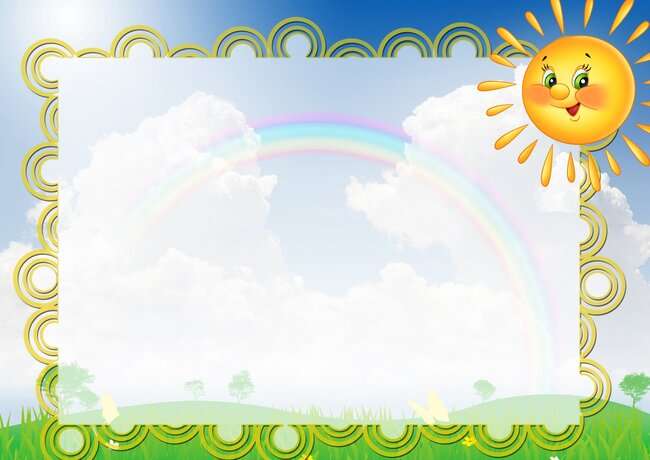 Специалисты:

4 учителя-логопеда;
1 учитель-дефектолог;
2 музыкальных руководителя;
1 инструктор по физкультуре;
1 инструктор по плаванию;
1 педагог-психолог;
1 педагог ИЗО.
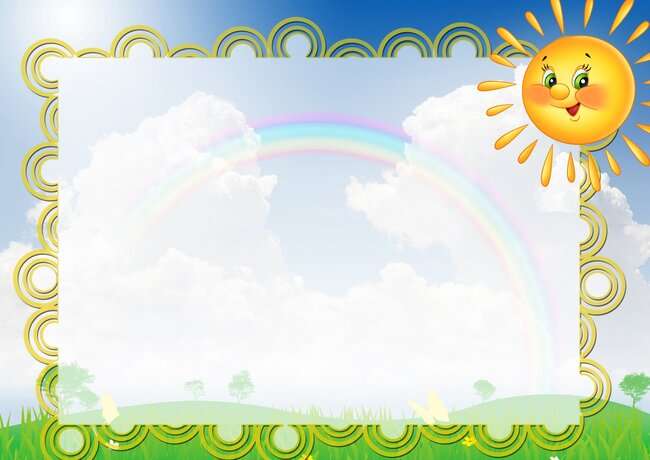 Квалификация педагогического состава
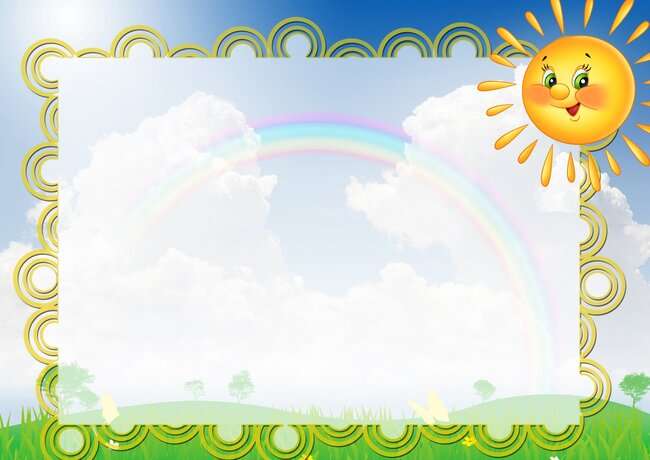 Социальные партнёры ДОУ
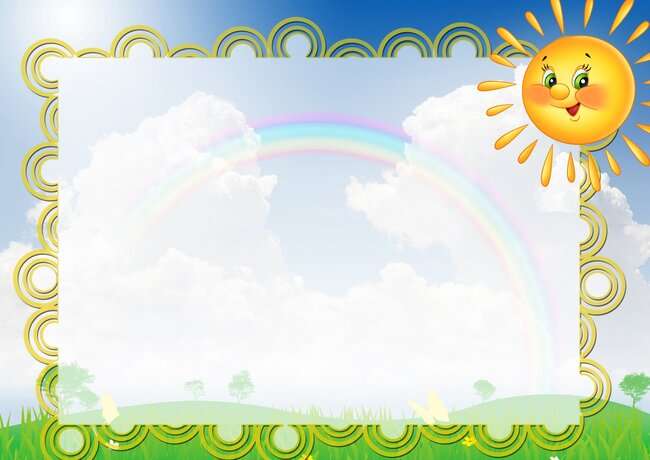 Режим работы

Пятидневная рабочая неделя 
	с 7.00 до 19.00 часов

Выходные дни:  
	суббота, воскресенье и 	праздничные дни.
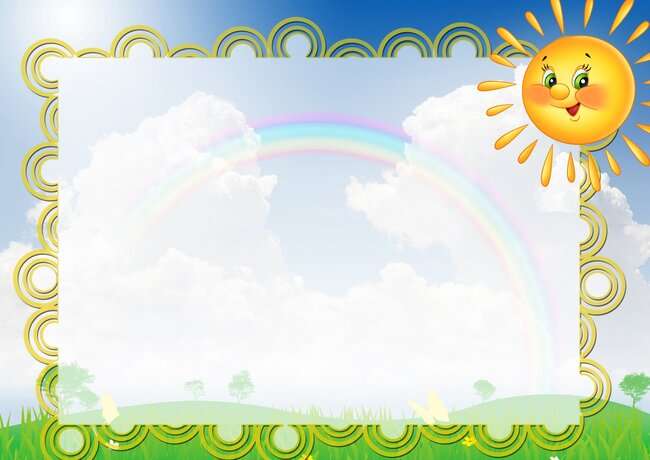 Телефоны

 Заведующий 41-06-59

 Медицинский и методический кабинет 46-22-34

 Бухгалтерия 46-40-99
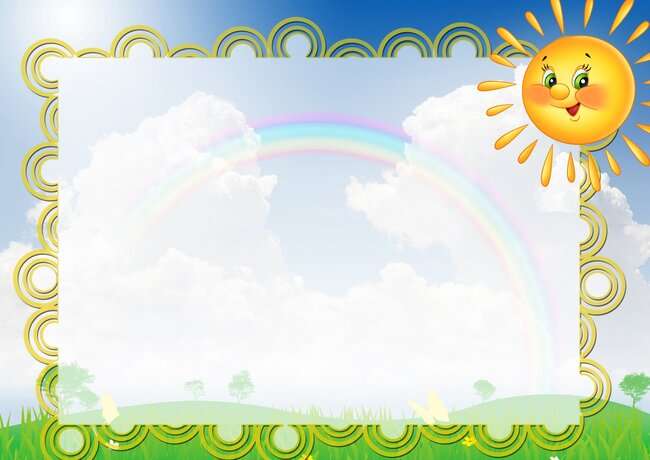 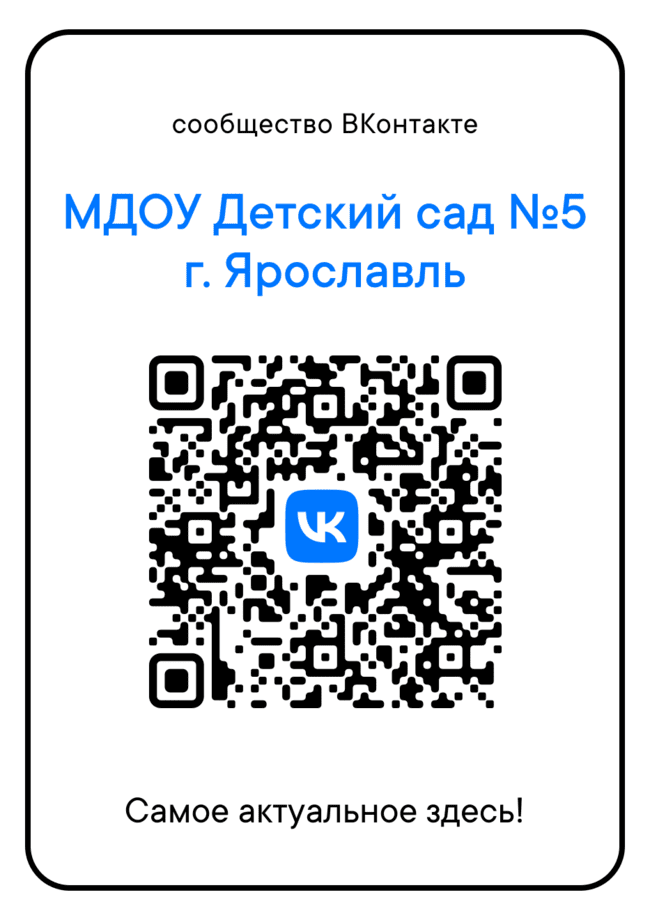 Актуальные       новости детского сада
Фото
Видео
Объявления
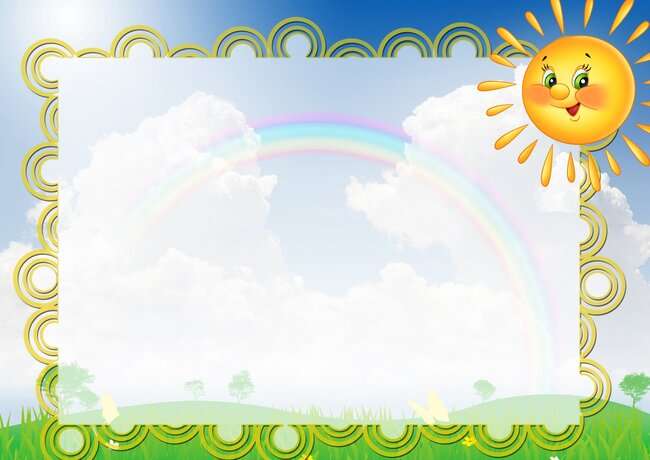 Материально-техническая база ДОУ
Групповые комнаты
Спальни
Методический кабинет
Музыкальный зал
Спортивный зал
Бассейн
Изостудия
Медицинский блок (медицинский кабинет, процедурный кабинет, массажный кабинет)
Комната психологической разгрузки
Кабинеты учителей-логопедов
Кабинет учителя-дефектолога
Служебные помещения
Оборудованные прогулочные участки
Спортивные площадки
Теплица
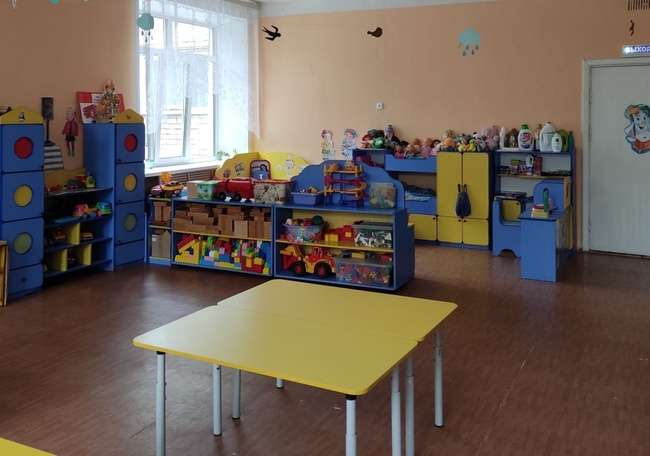 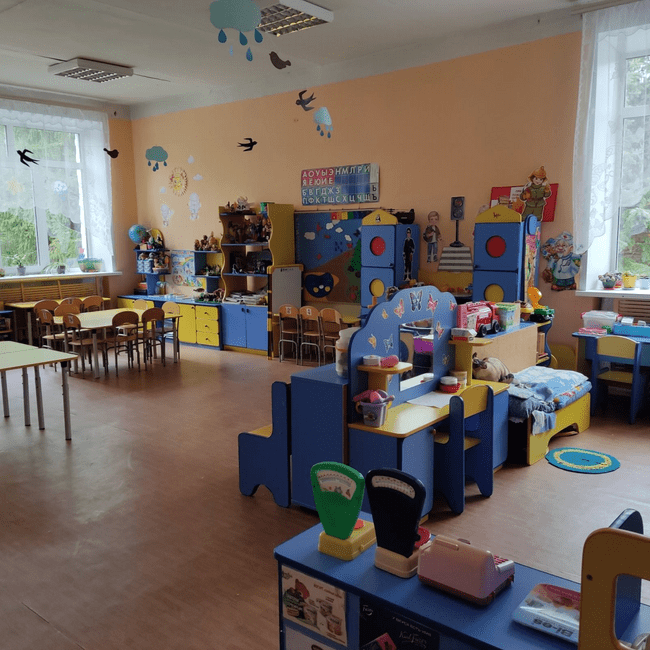 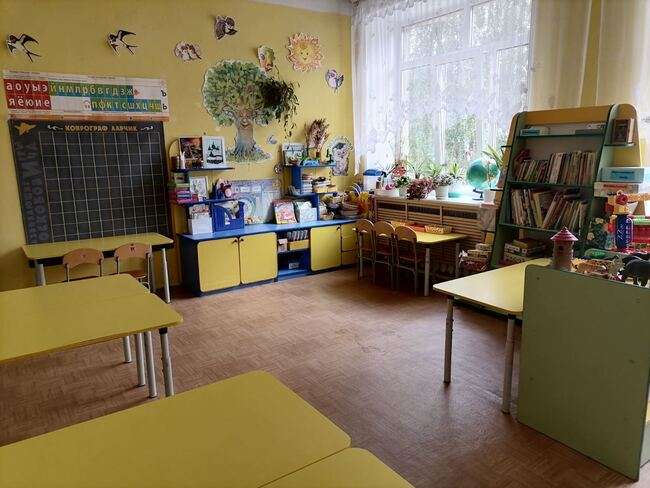 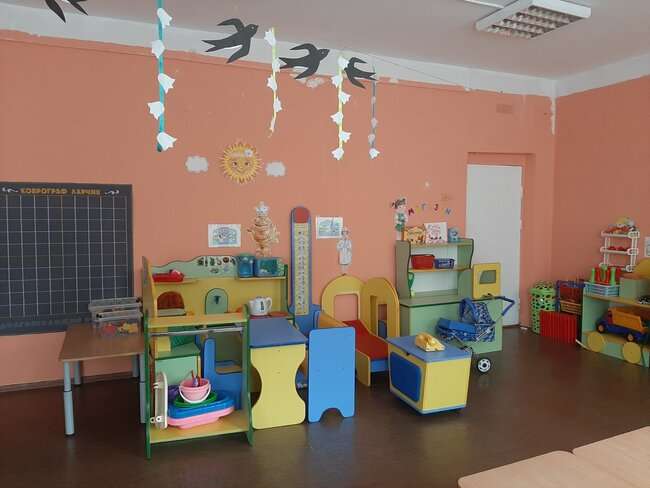 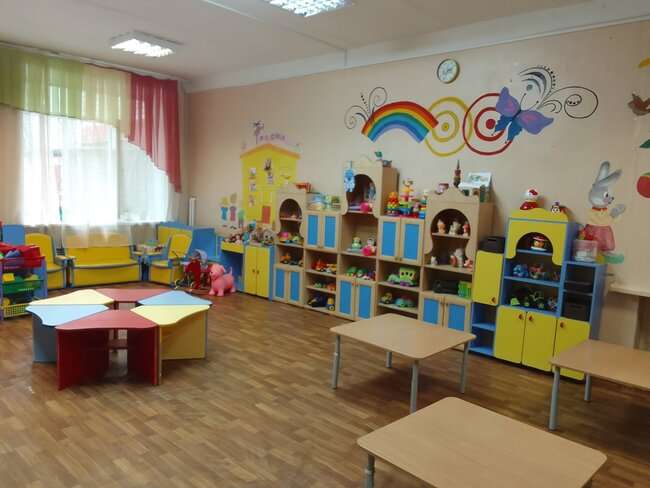 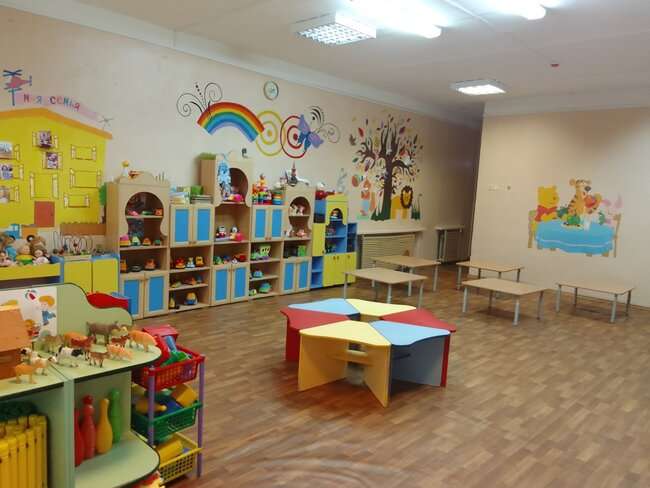 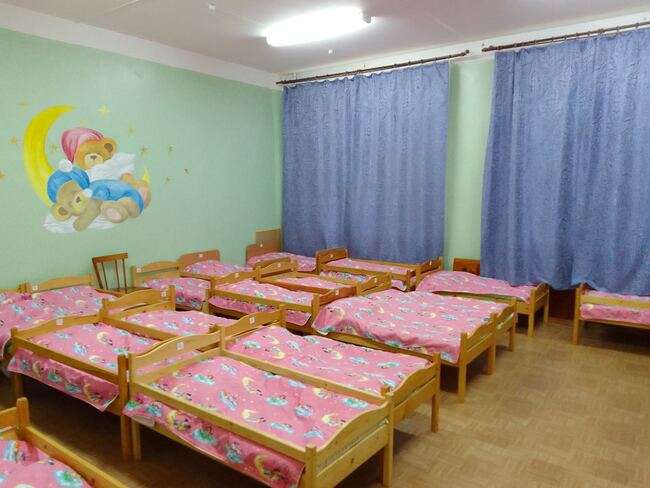 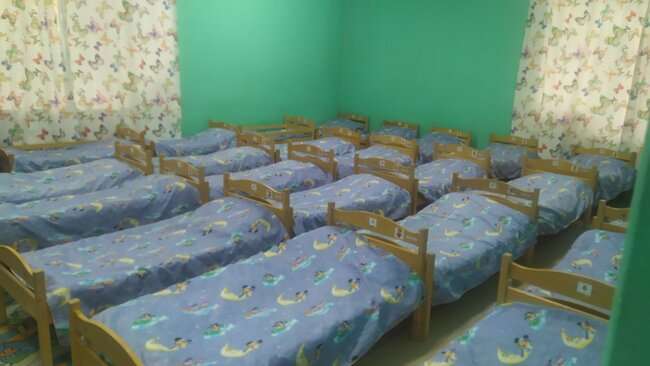 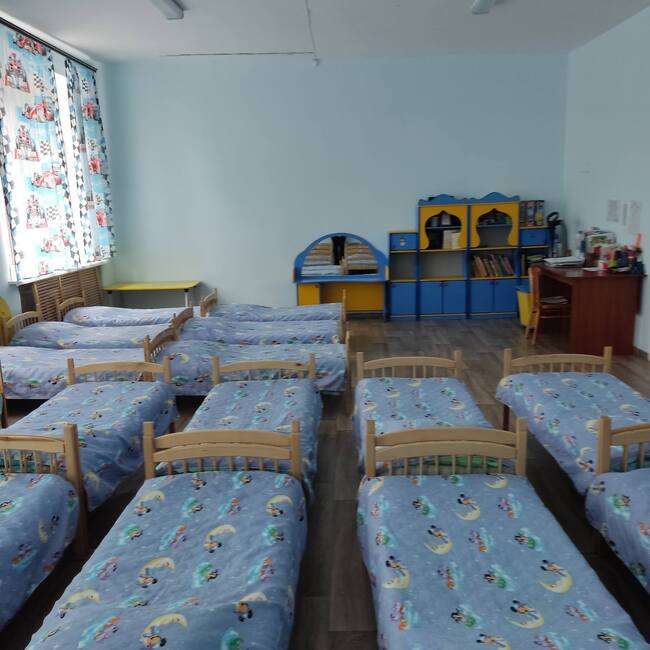 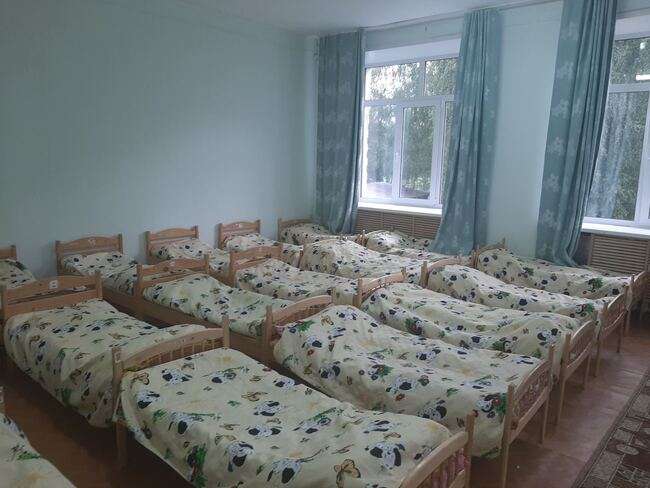 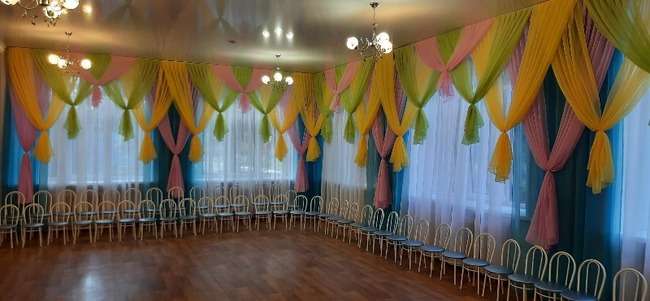 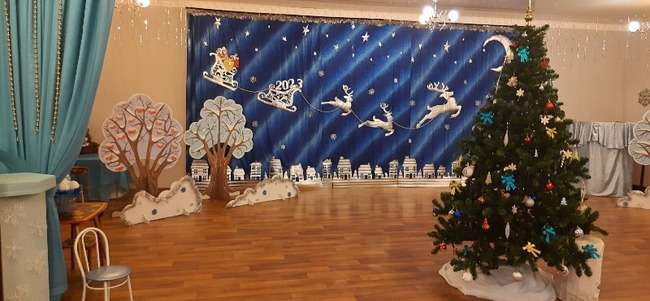 Спортивный зал
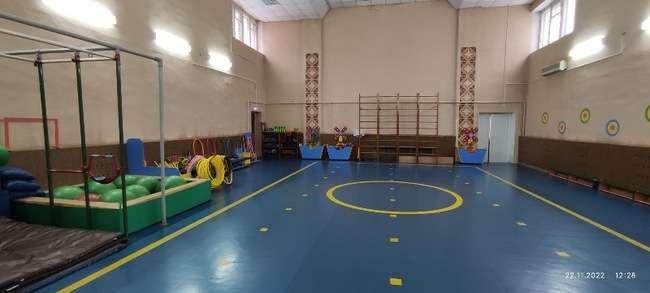 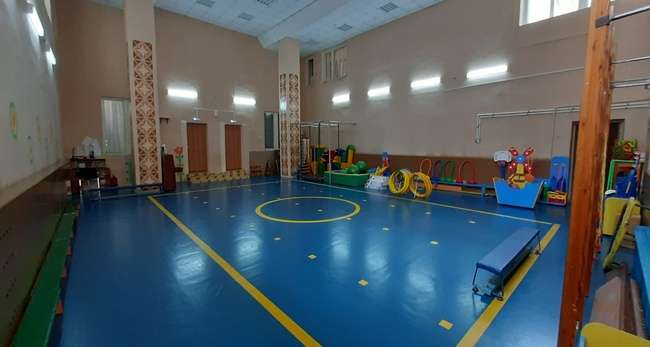 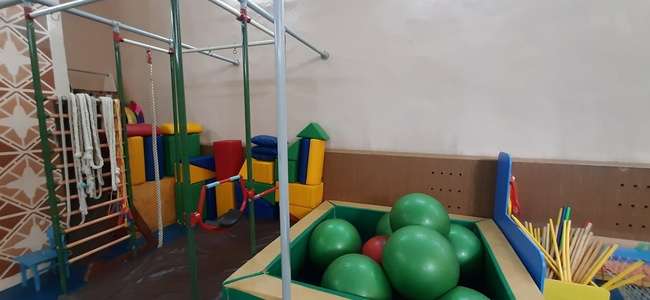 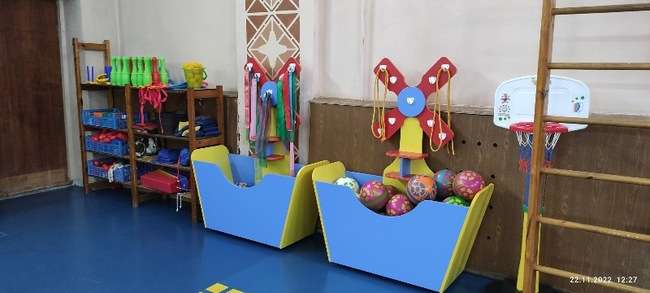 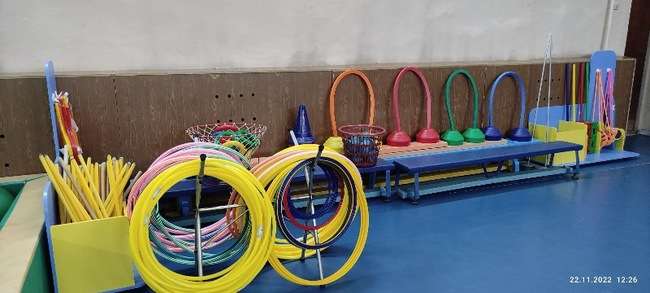 Бассейн
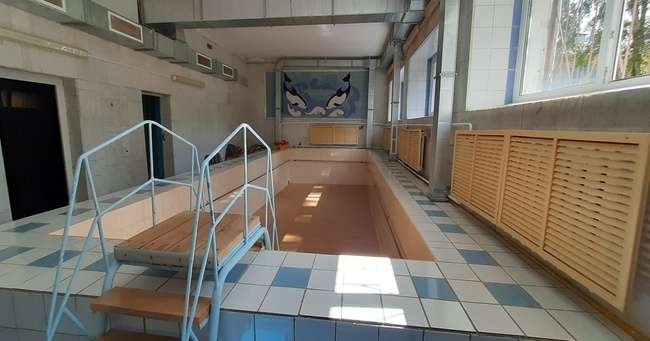 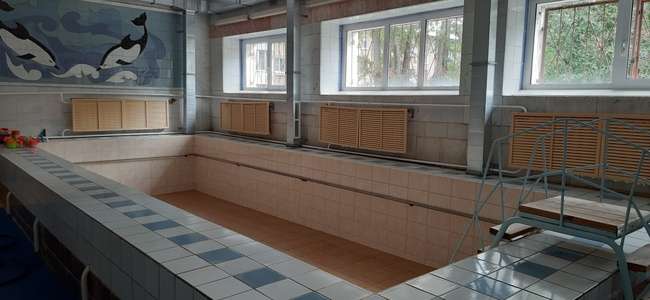 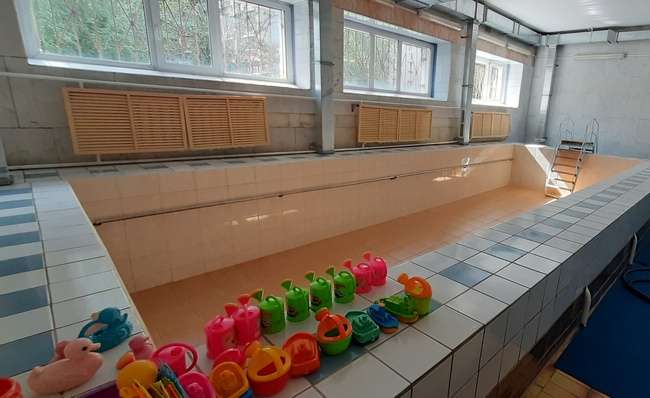 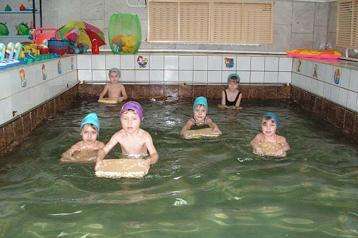 Изостудия
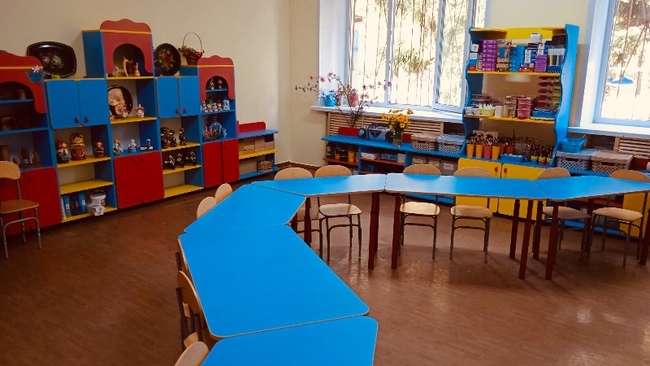 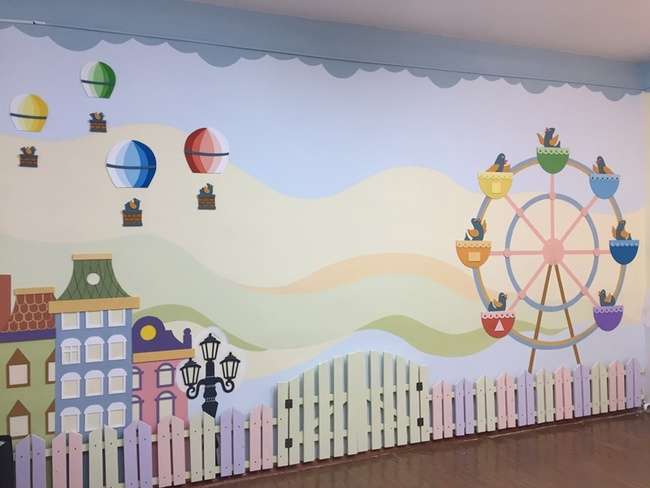 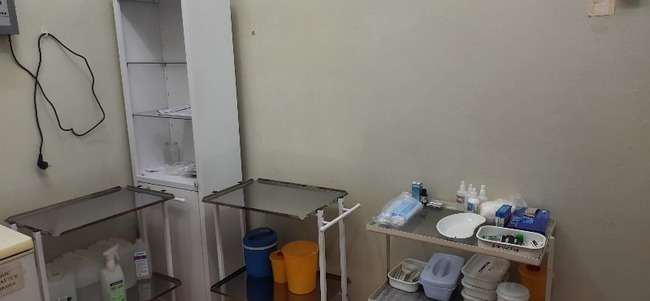 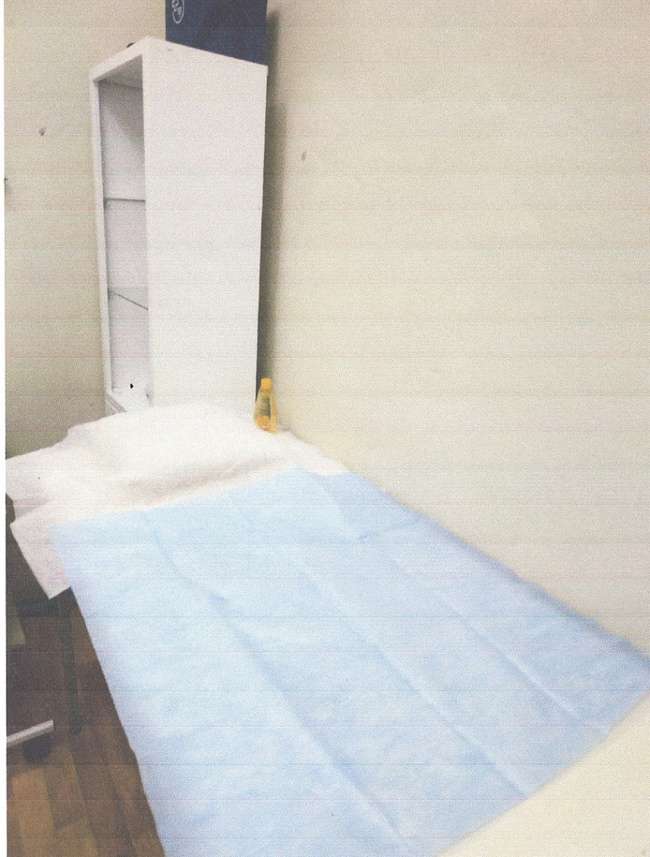 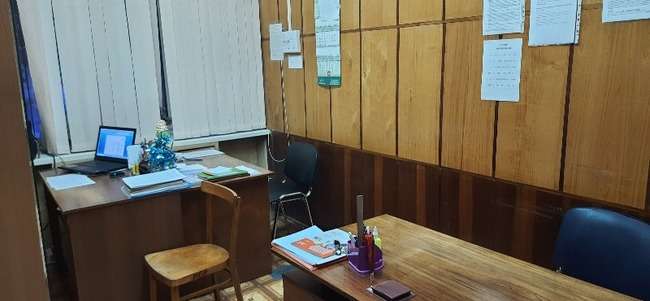 Комната психологической разгрузки
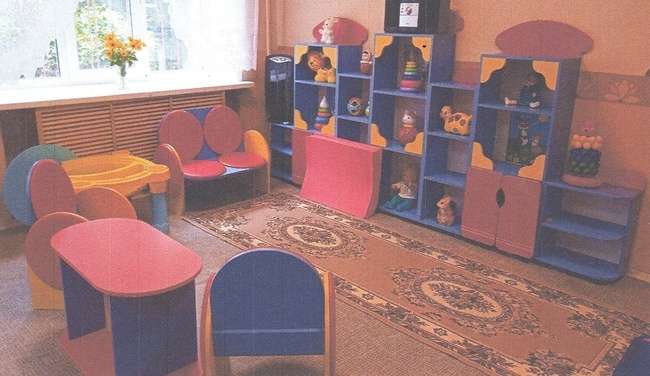 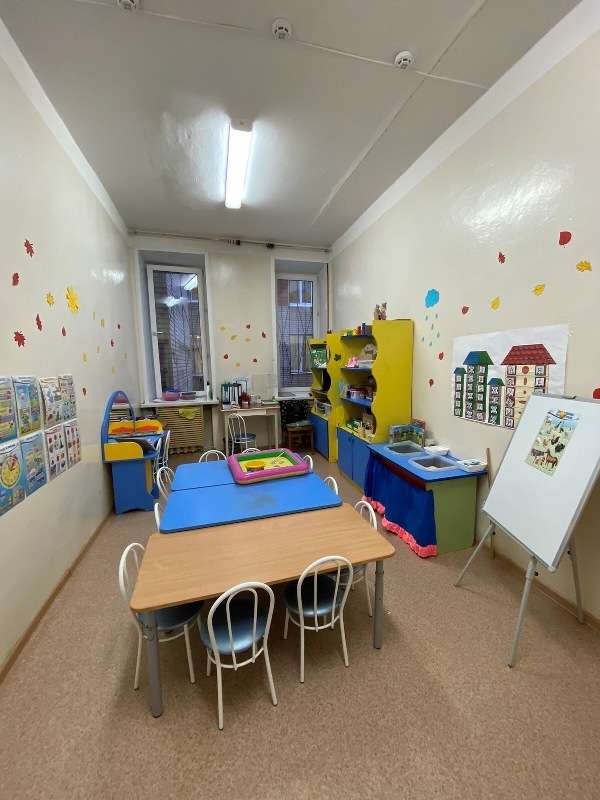 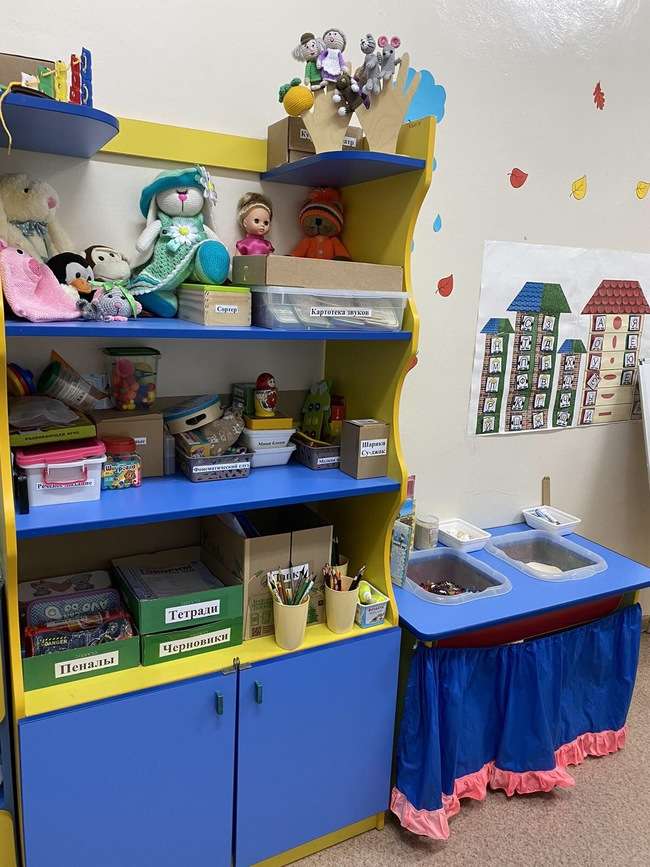 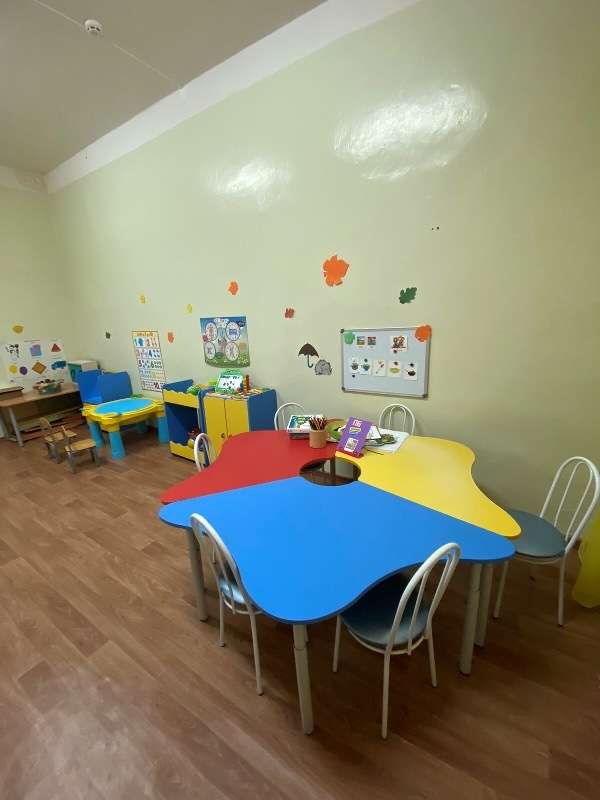 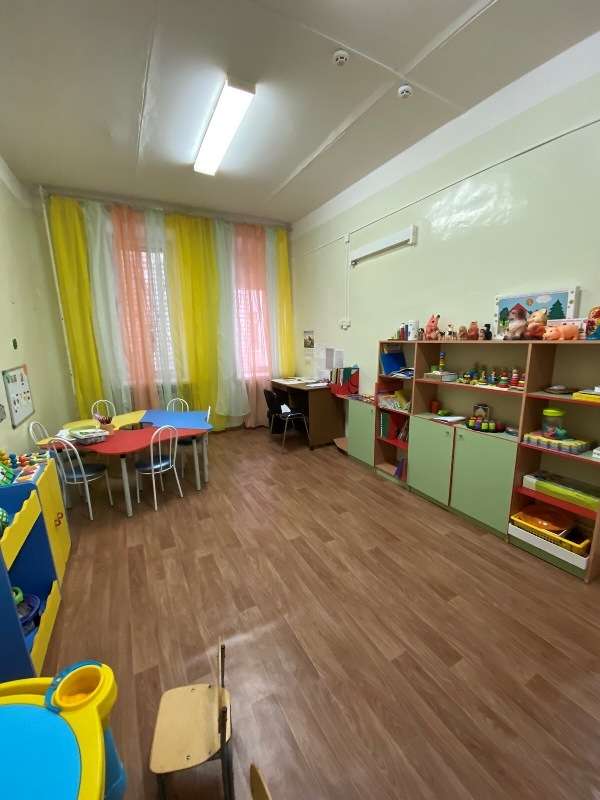 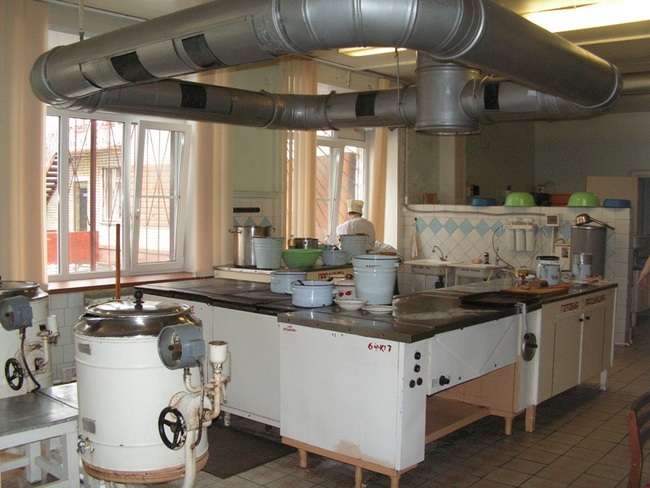 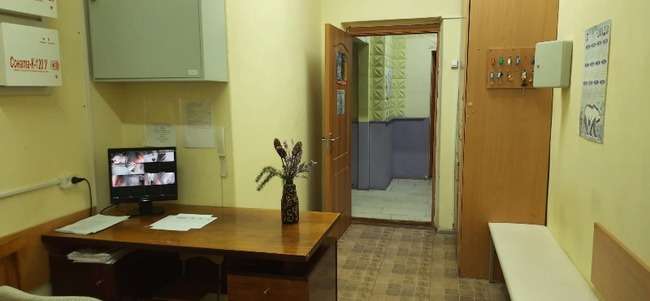 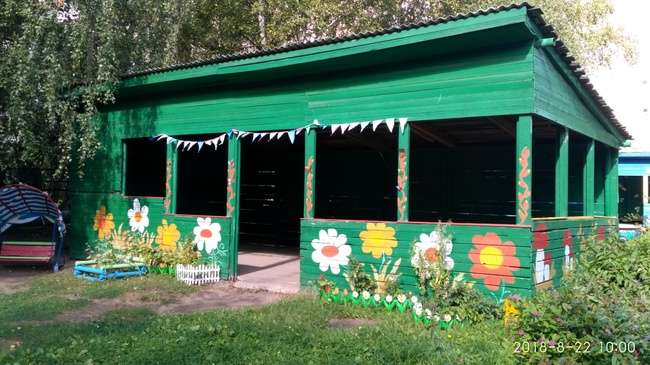 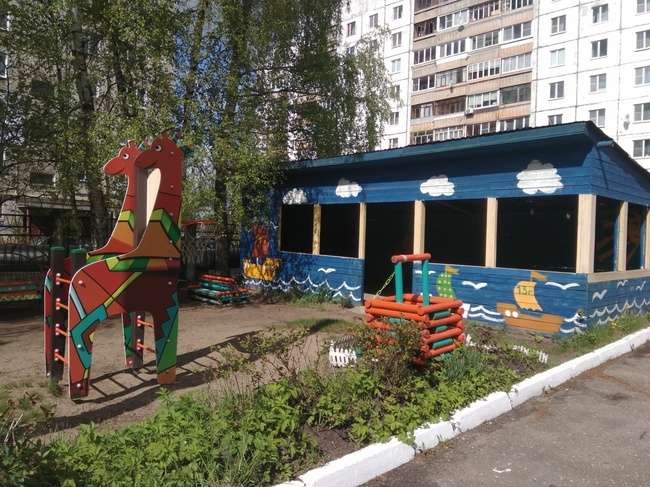 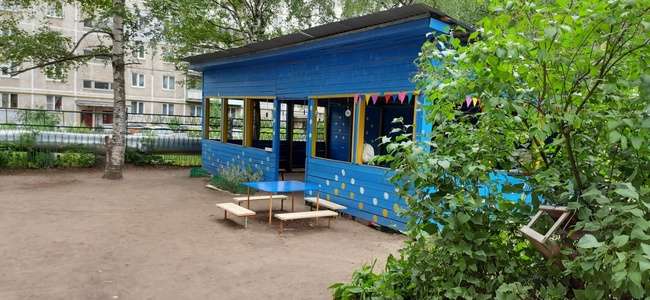 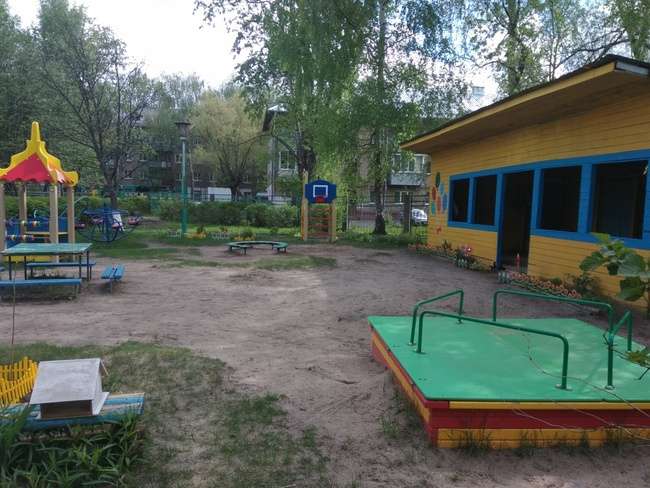 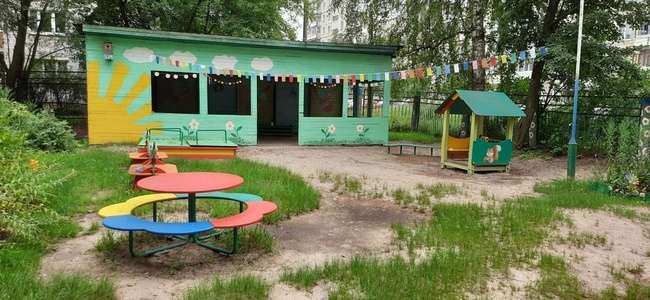 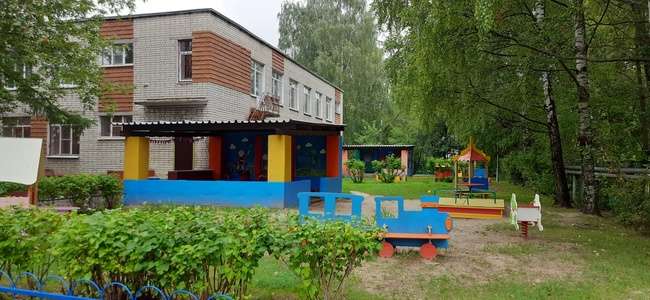 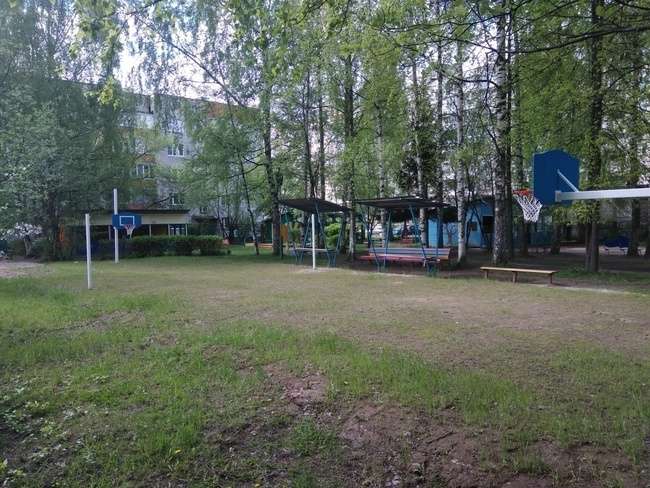 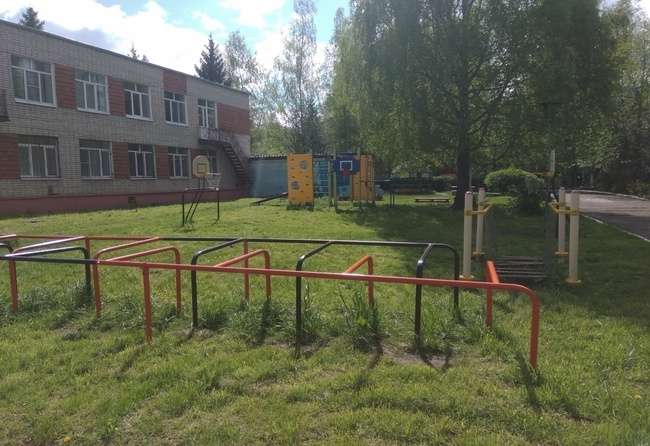 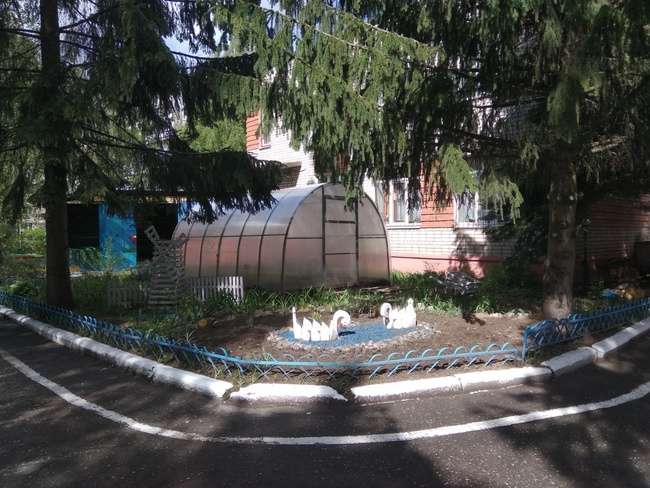 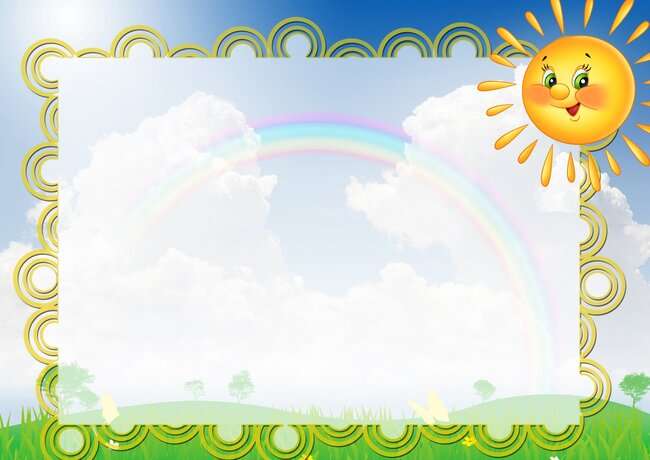 На пороге детского сада
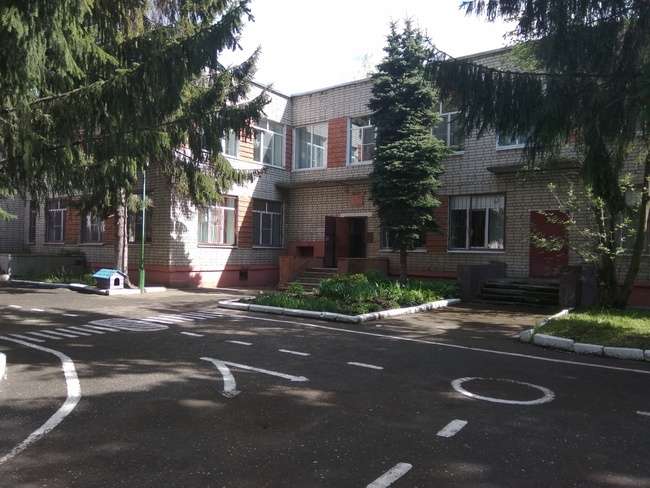 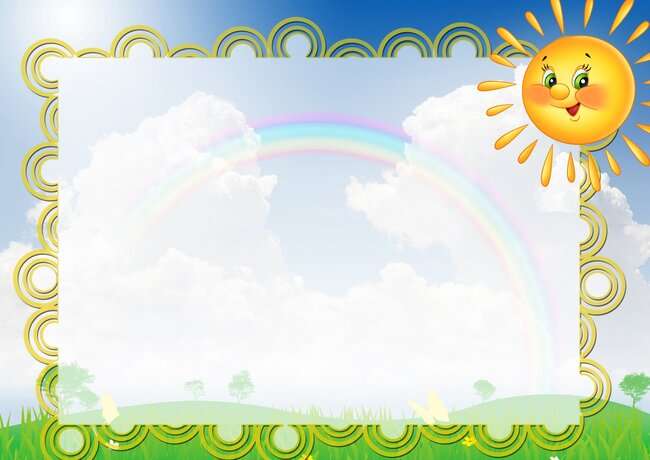 Благодарим за внимание!

 Телефоны:
 Заведующий 41-06-59
 Медицинский и методический кабинет 46-22-34
 Бухгалтерия 46-40-99